International Christian Accreditation Association
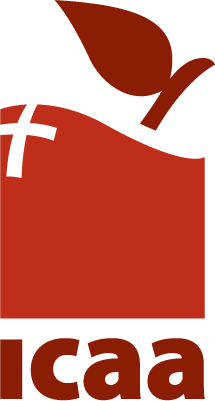 Accreditation Status Determination
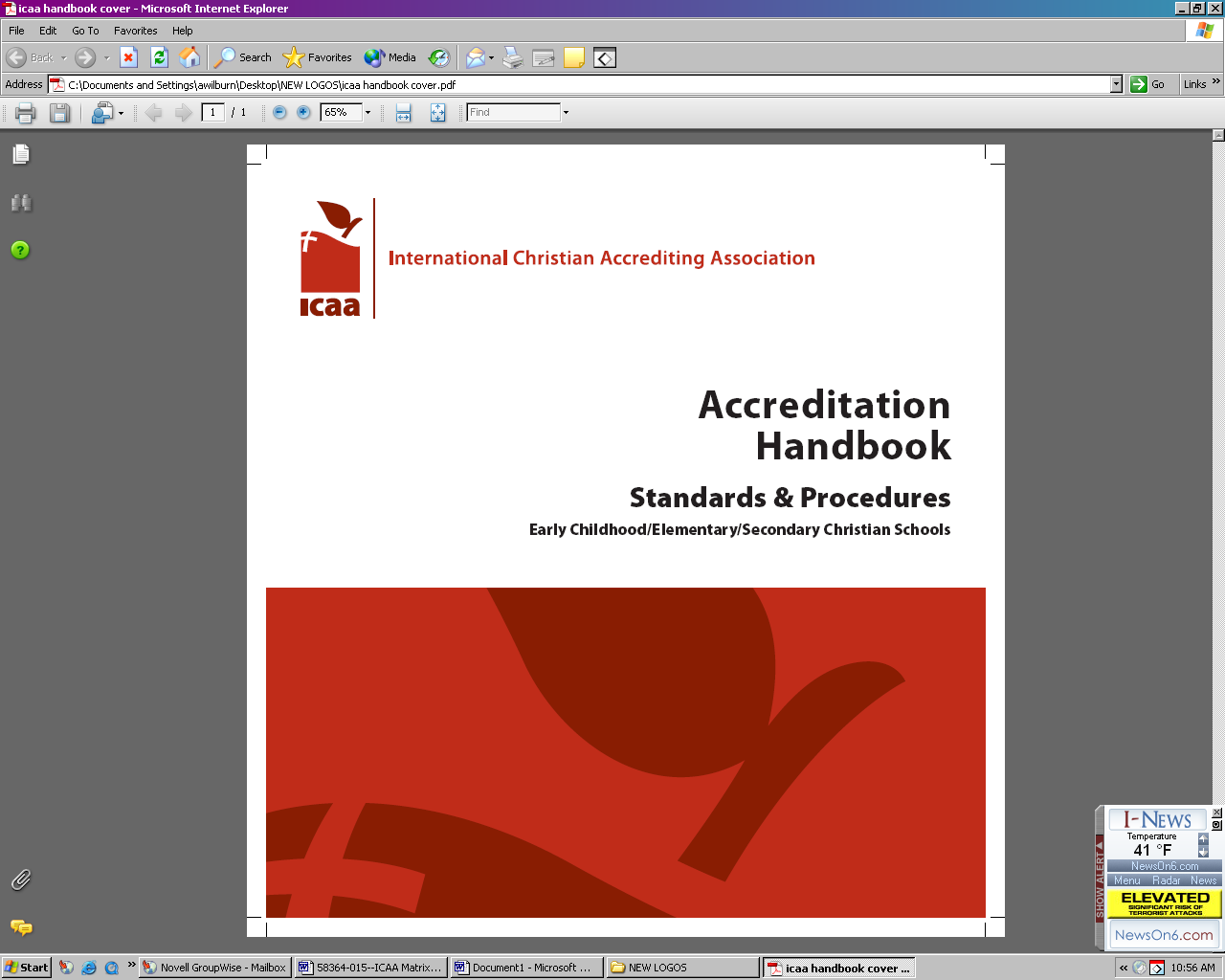 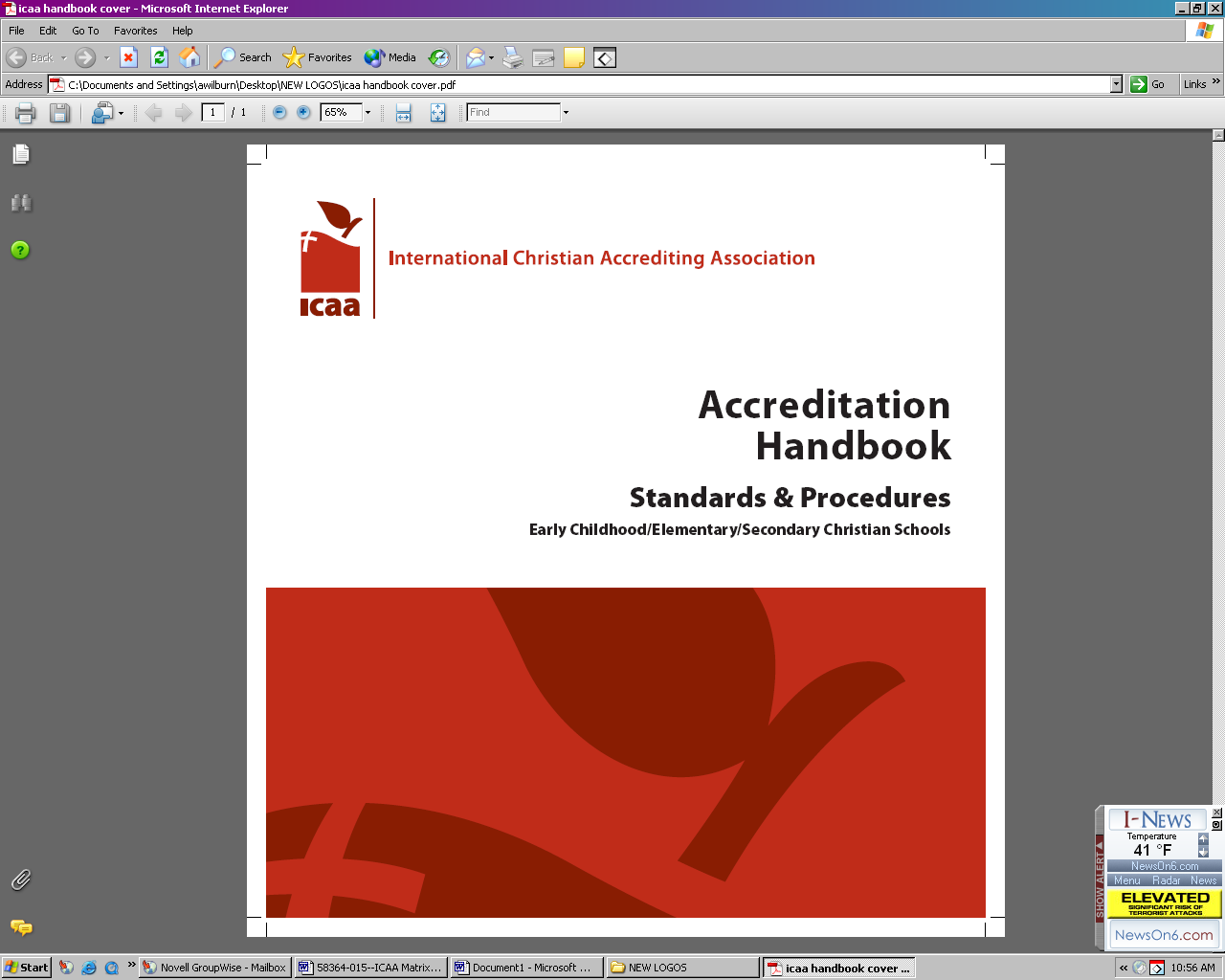 Accreditation Status Determination
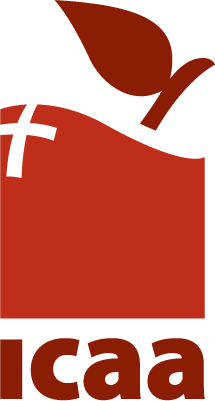 Accreditation status following the External Review visit will be determined by objective criteria based on the school’s performance levels across standards.
Exceptions may be made in unusual circumstances in which the school needs to take more immediate action (e.g. student safety issues, non-compliance with legal requirements, etc.)
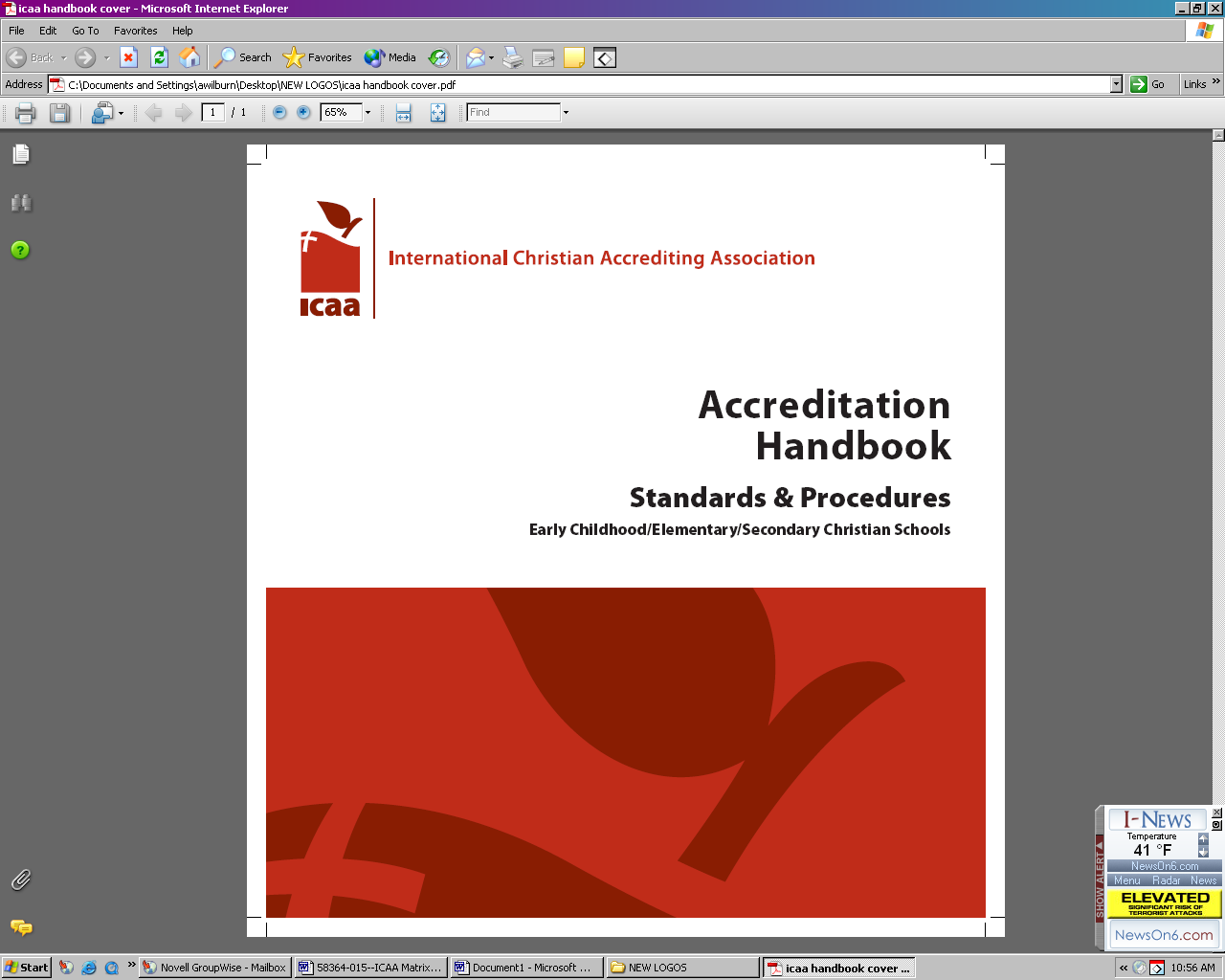 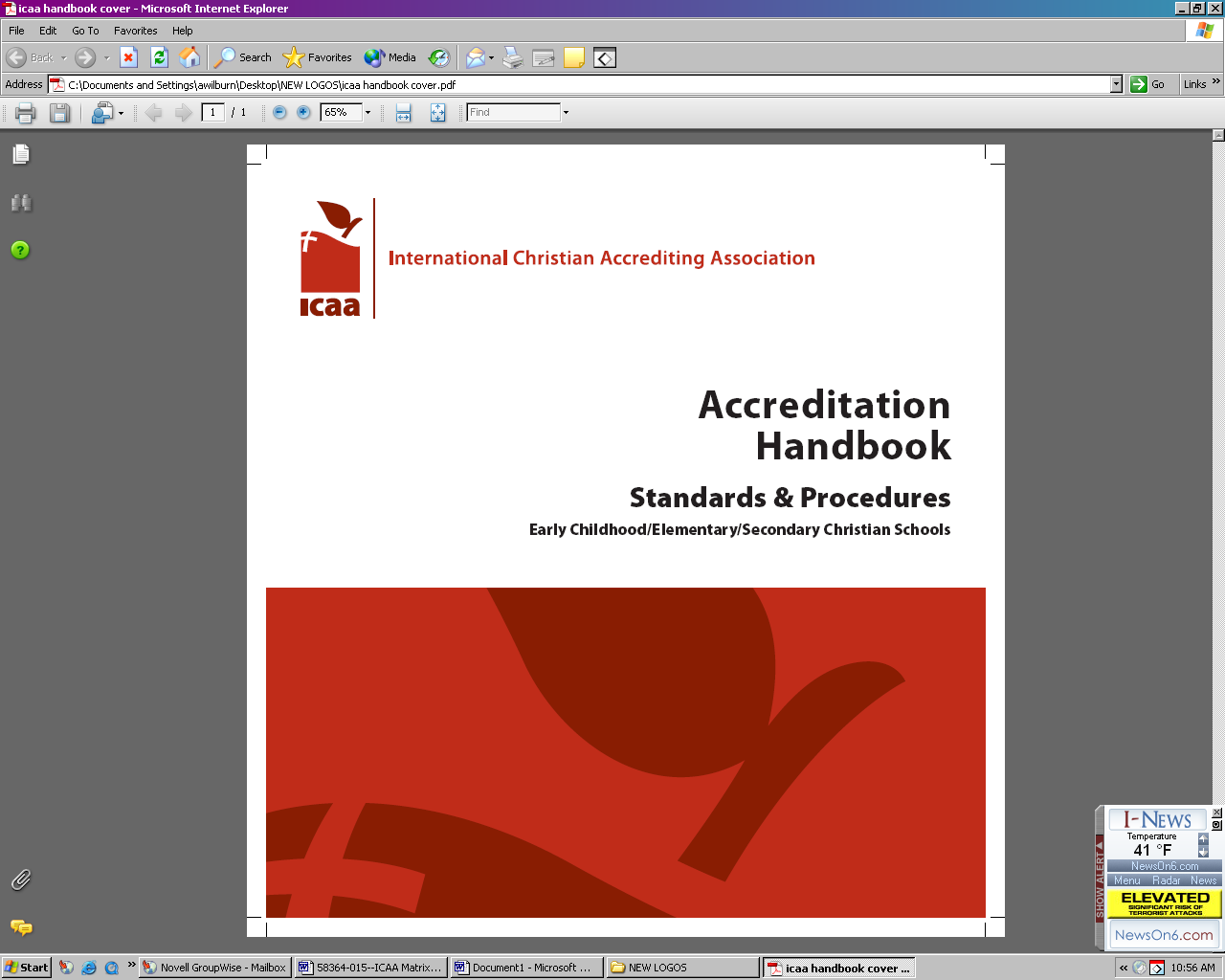 [Speaker Notes: Refer to Readiness Self-Assessment document – briefly review document]
Possible Status Levels Following an External Review Visit
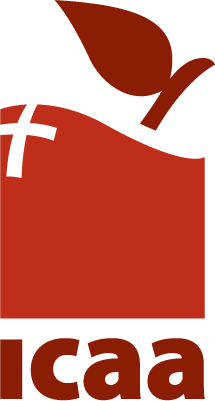 Accredited
Accredited on Advisement
Accredited Warned
Accredited on Probation

Candidate
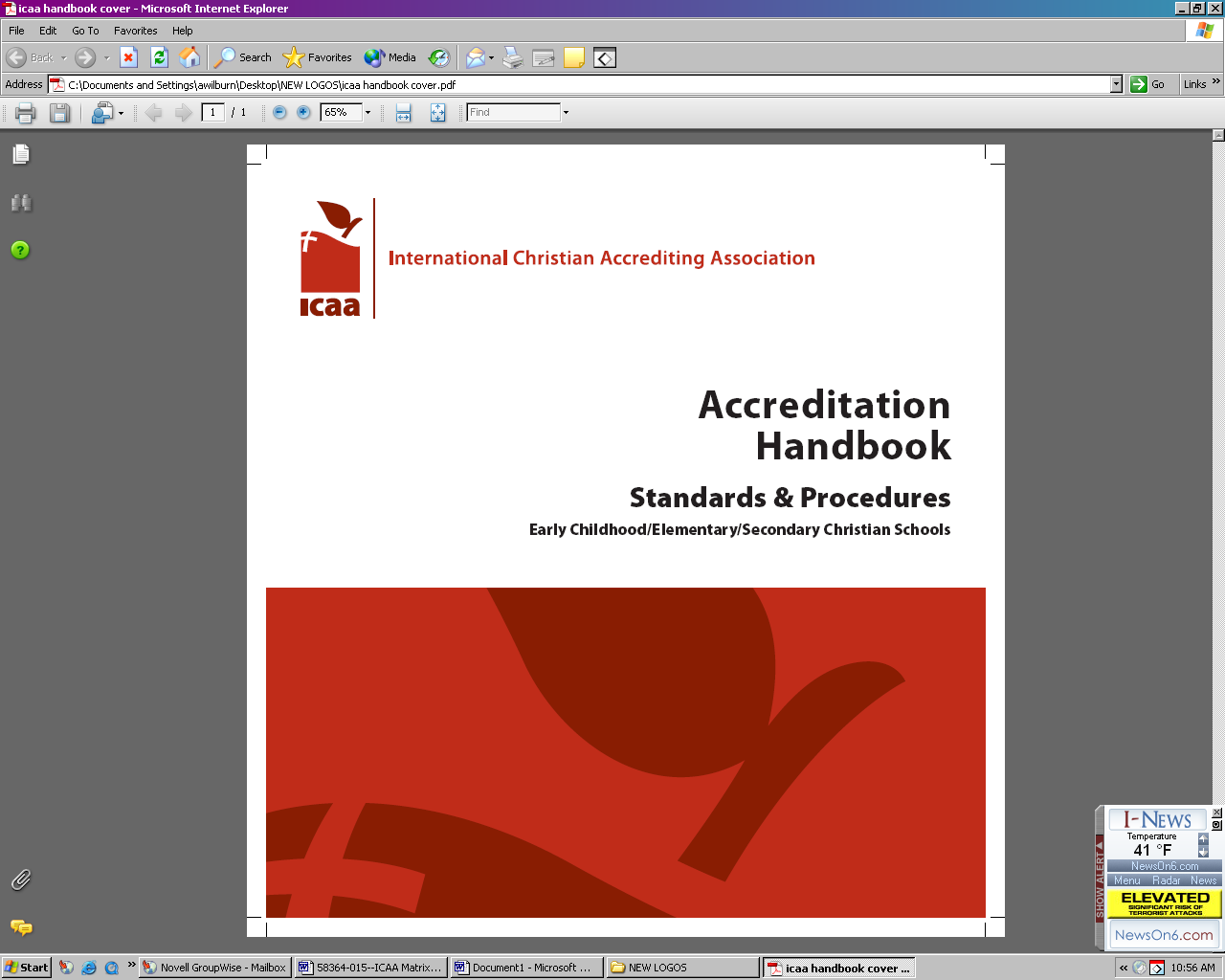 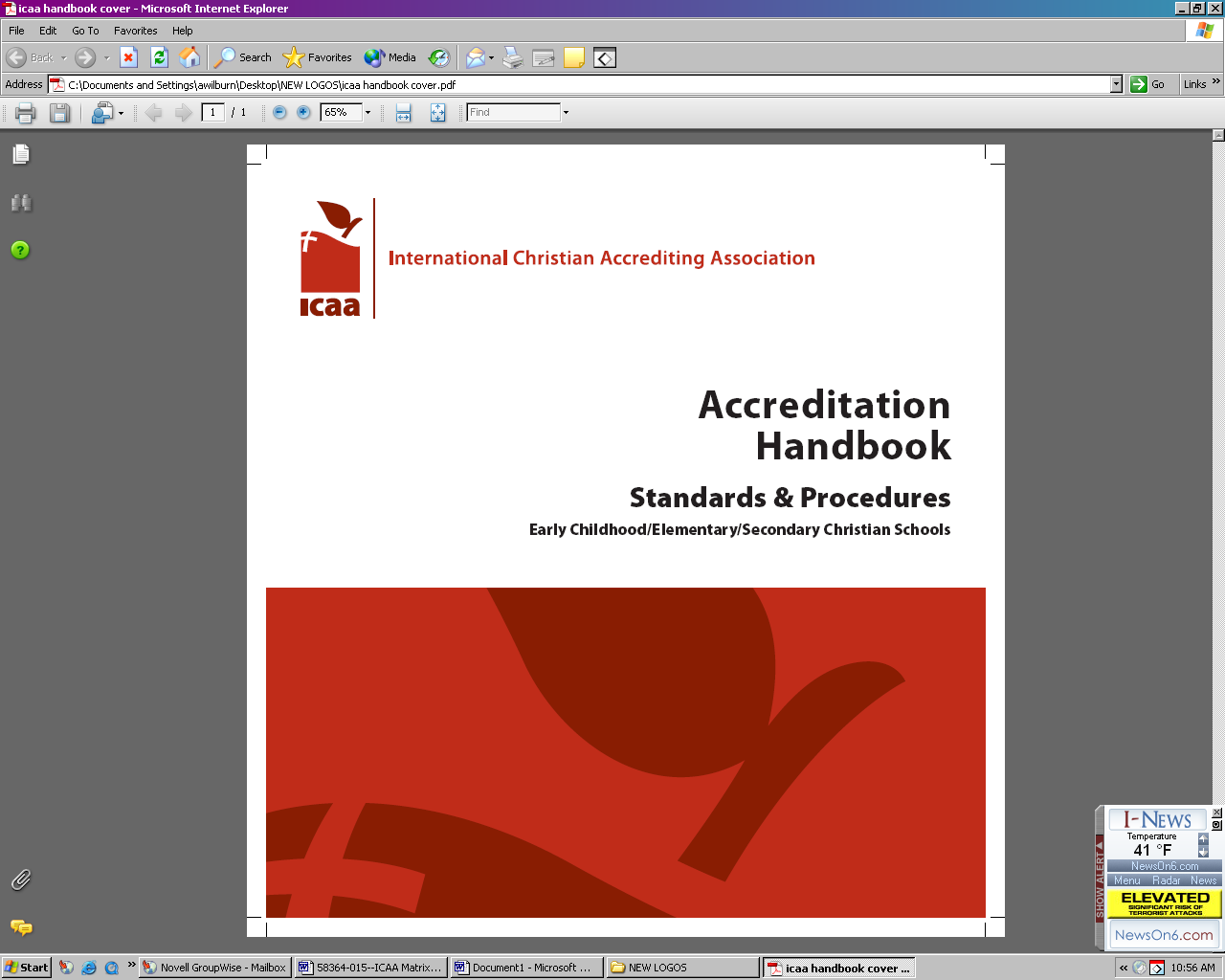 [Speaker Notes: Accredited – school will still be assigned 1 or more Improvement Priorities (note:  Improvement Priorities are distinct from the accreditation status.)

Accredited on Advisement, Accredited Warned, and Accredited on Probation
Sub-categories of Accredited status that a school could receive if the Engagement Review team finds deficiencies related to standards requirements
School is still accredited (public status) – Advisement, Warned, and Probation are internal designations so that ICAA and the school will know the school has specific actions (described in the school’s assigned Improvement Priorities) that it must take (Note:  Some authorities may require us to release this information to them.)
If school makes sufficient progress (most of the time, within a year) on the required action(s), the designation may be removed or the school moved up a level
If a school makes insufficient progress, it may be moved down a level
Insufficient progress made at the Probation level may lead to the school being dropped from accreditation]
Accreditation Status Determination
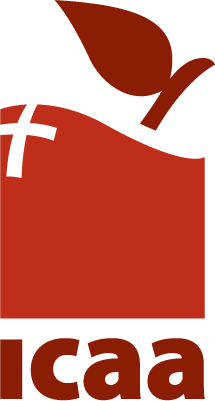 The status given by the External Review team is not the official accreditation status. 
The findings of the External Review team are then presented to ICAA committees in June. 
The committees will then make recommendations for accreditation status to the Commission.
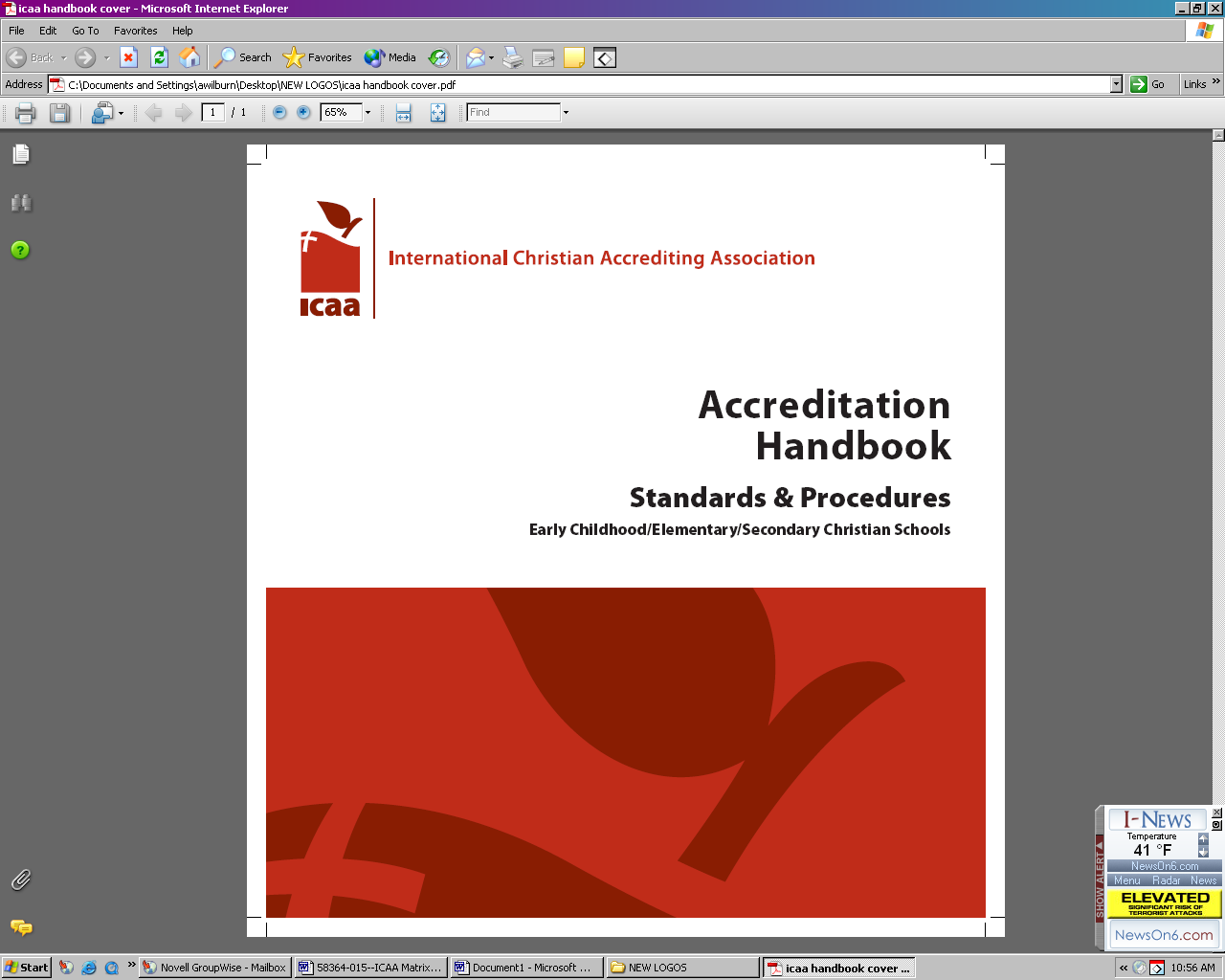 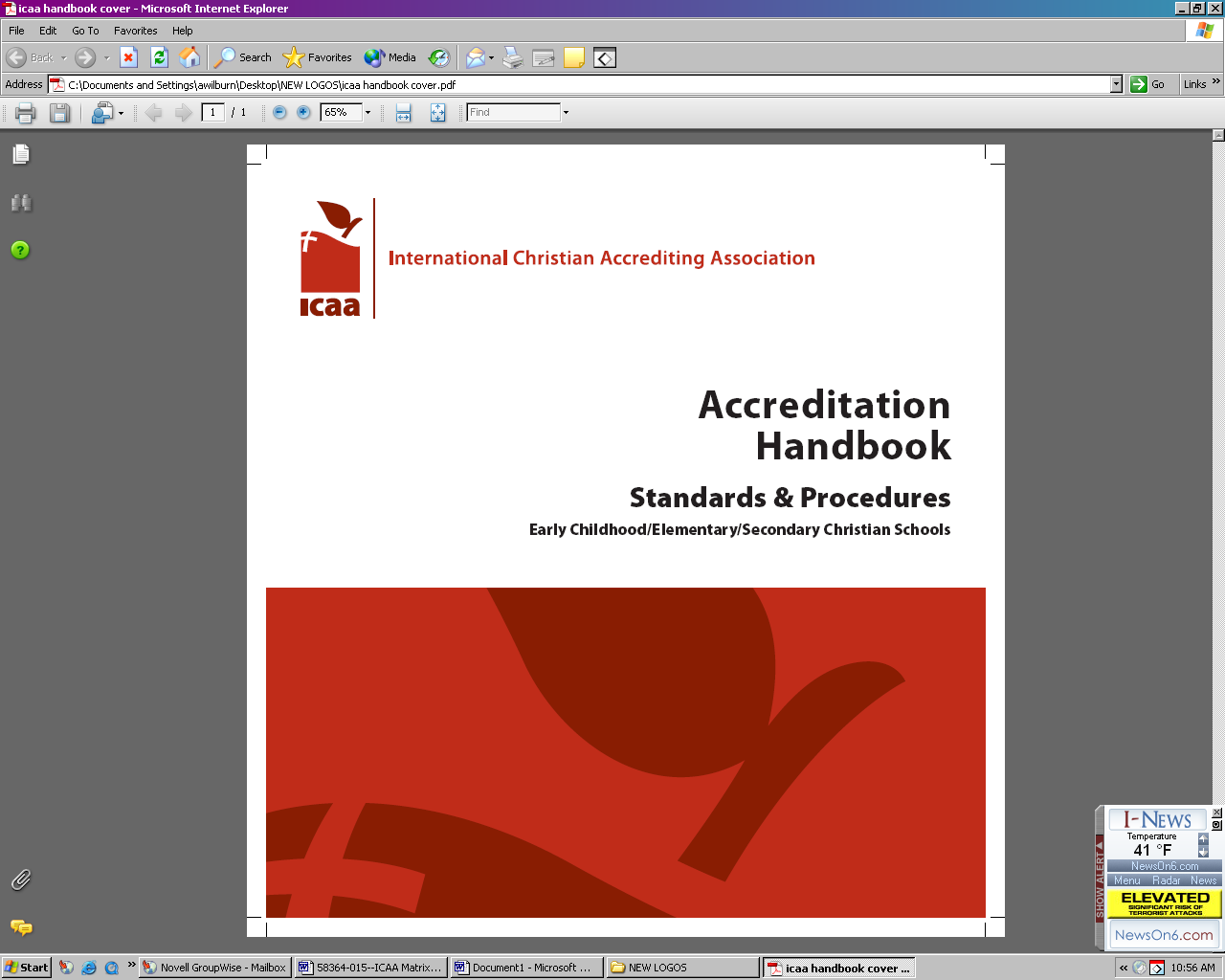 [Speaker Notes: Refer to Readiness Self-Assessment document – briefly review document]
Accreditation Status Determination
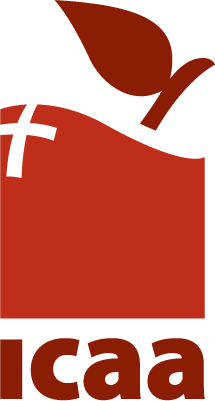 Following the External Review visit, the ER team compiles an Accreditation Report and makes a recommendation regarding the school’s accreditation status.
Since an ER team cannot officially award the accreditation status, this is a recommendation only.
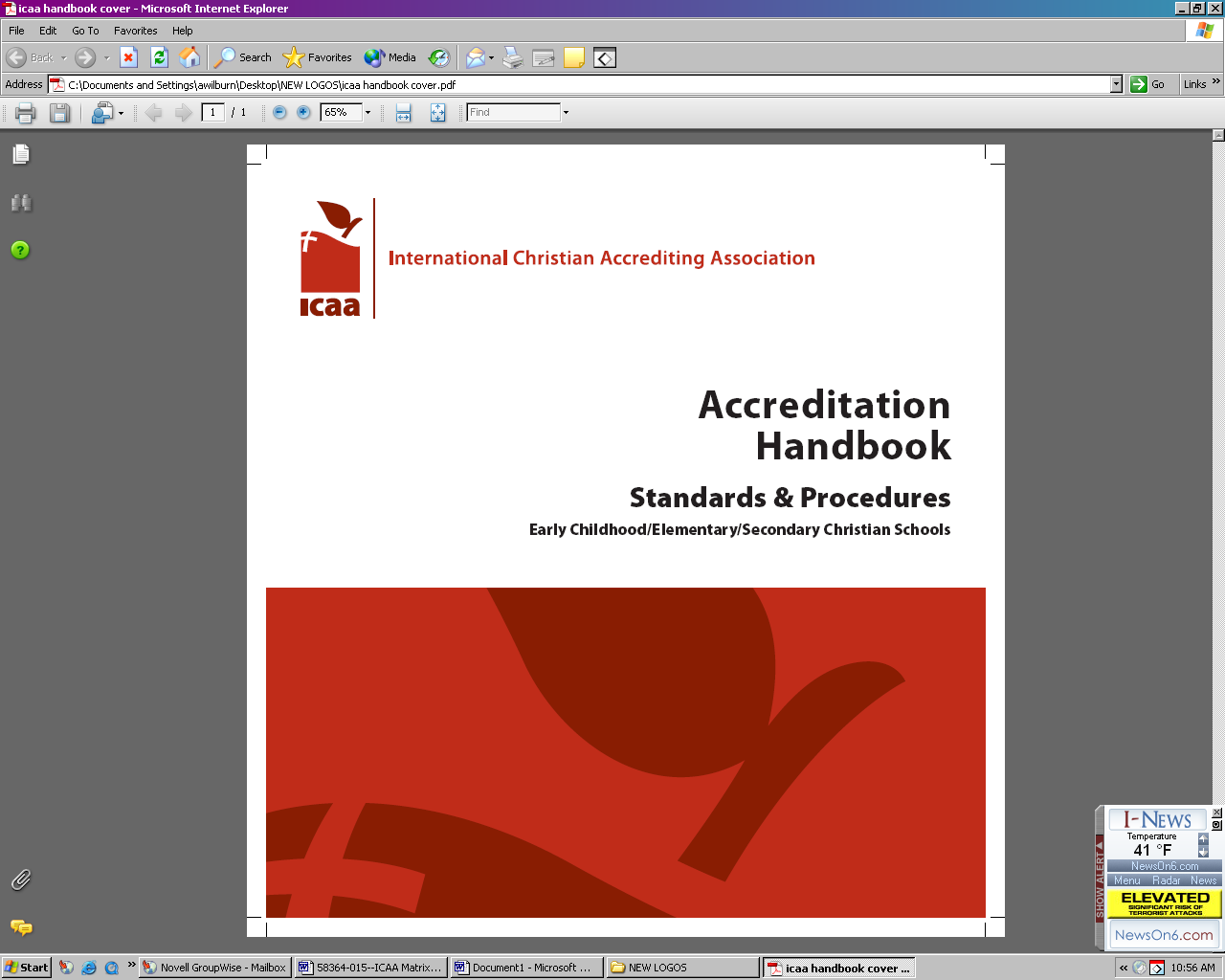 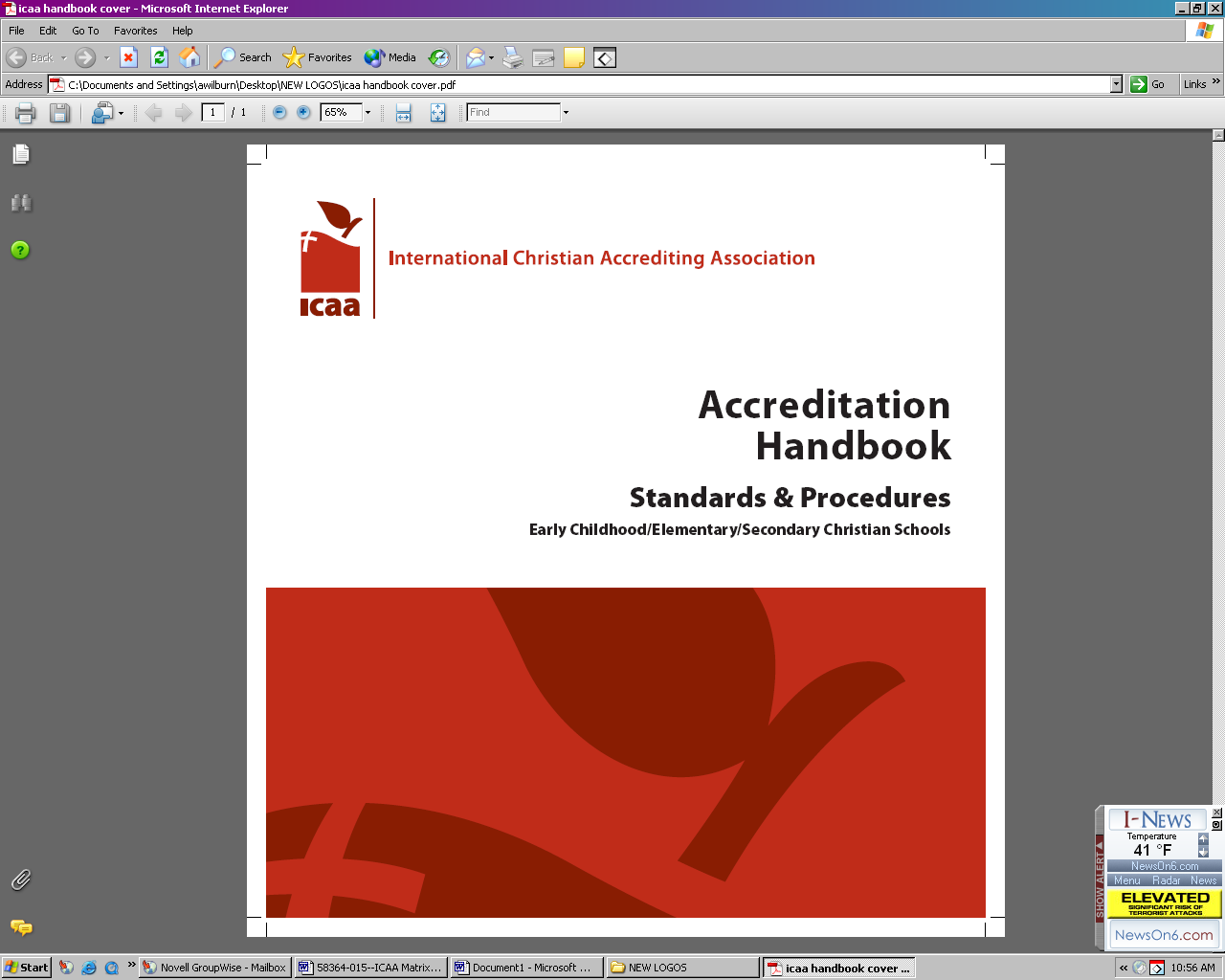 [Speaker Notes: Refer to Readiness Self-Assessment document – briefly review document]
Accreditation Status Determination
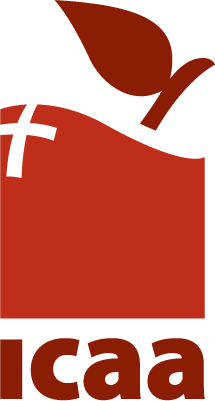 The ER team’s Accreditation Report and accreditation recommendation are presented to an ICAA Review Committee.
The Review Committee reviews the findings of the ER team, including the team’s accreditation recommendation for the school.
Based on that review, the Review Committee makes its own recommendation regarding the schools accreditation status.
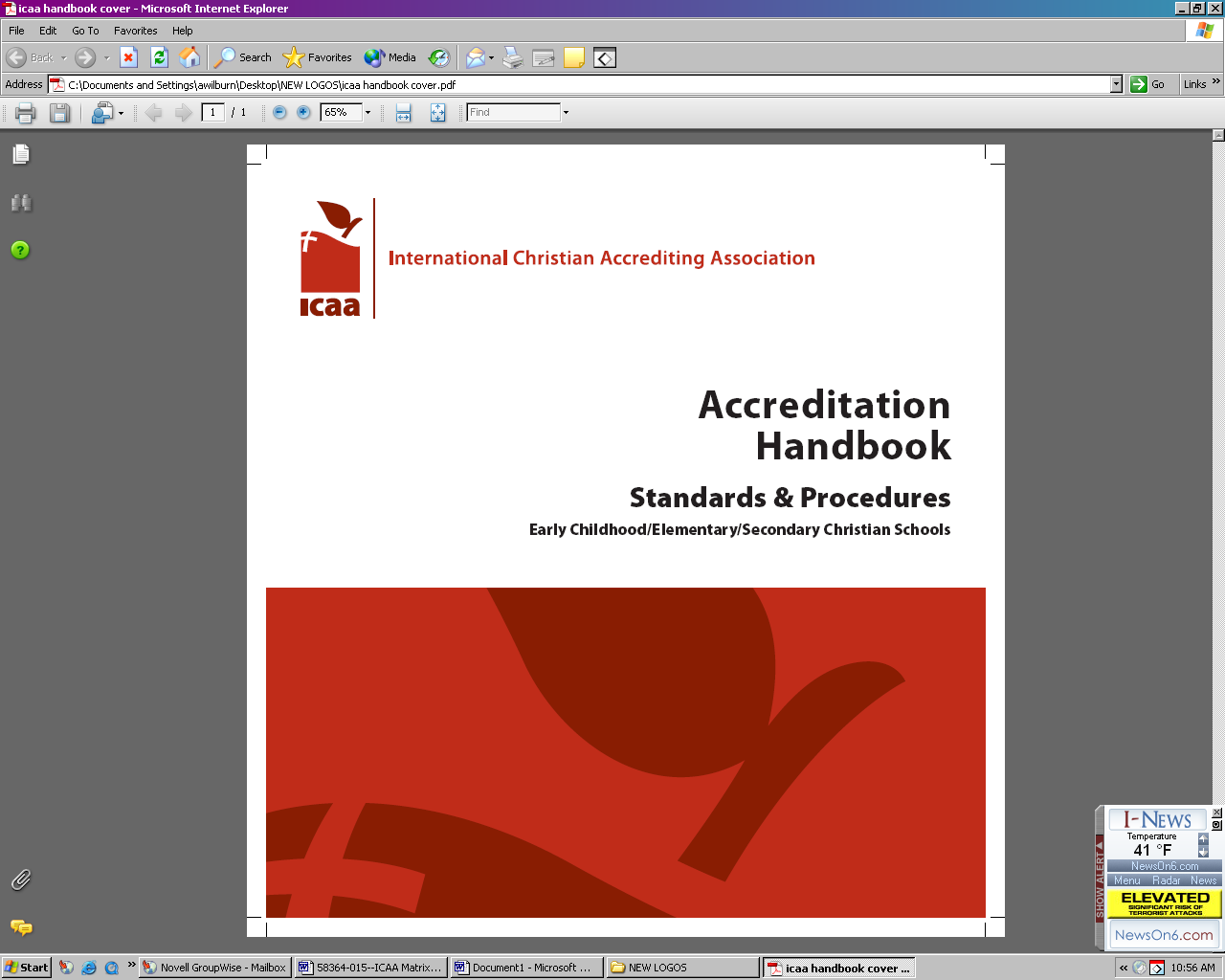 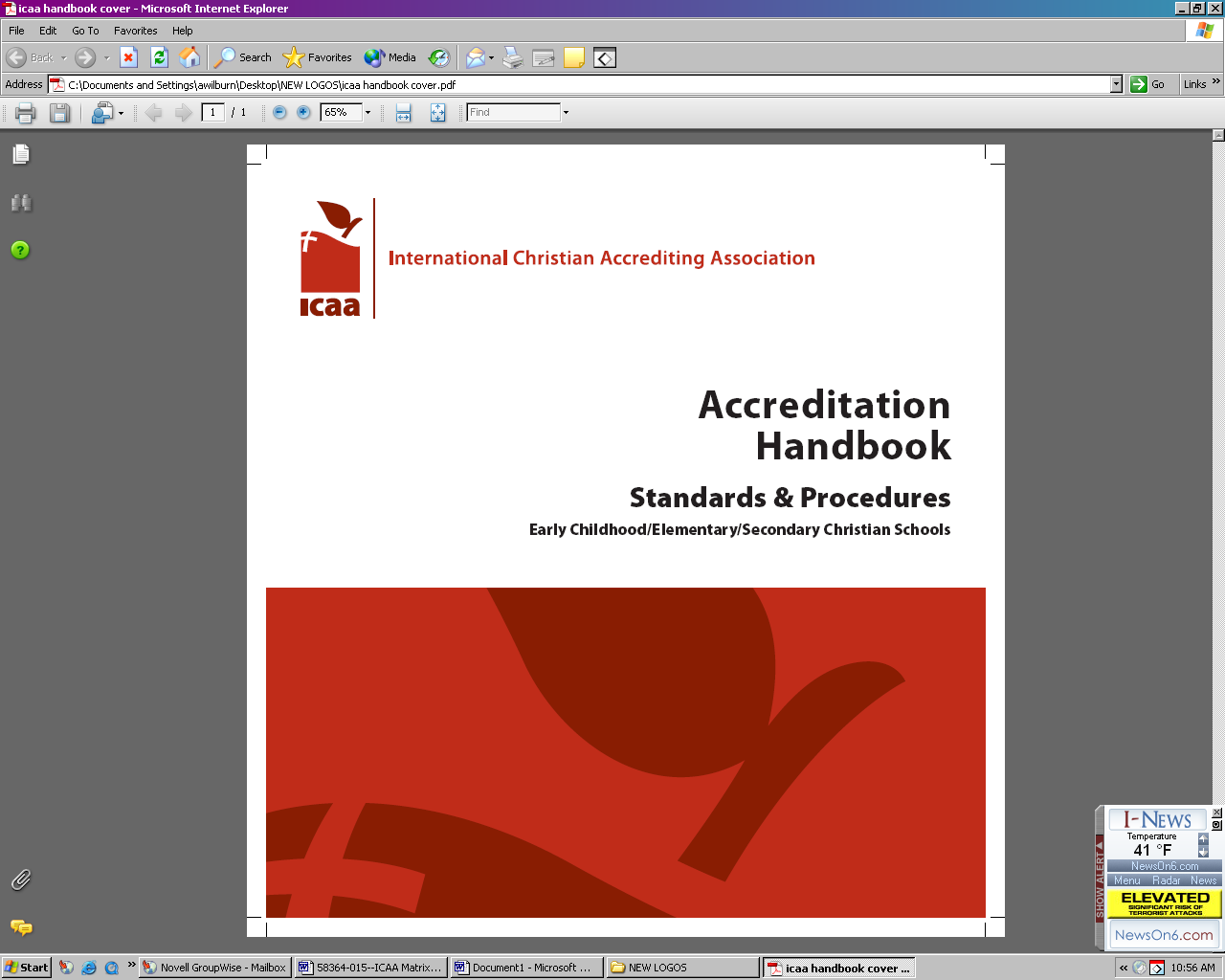 [Speaker Notes: ICAA Review Committees are composed of official representatives from ICAA accredited schools that have already been through the ICAA accreditation process

This review process typically takes place during the ICAA Accreditation Hearings each June.]
Accreditation Status Determination
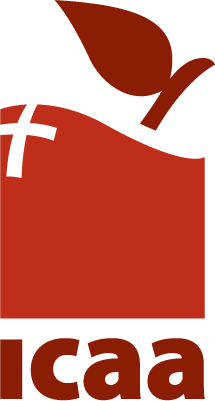 A summary of the reviews along with the recommendations regarding the school’s accreditation status are presented to the ICAA Commission for Accreditation for consideration. 
Upon consideration of the school’s review and the recommendations from the ER team and the Review Committee, the Commission will by majority vote, officially award the school its official ICAA accreditation status.
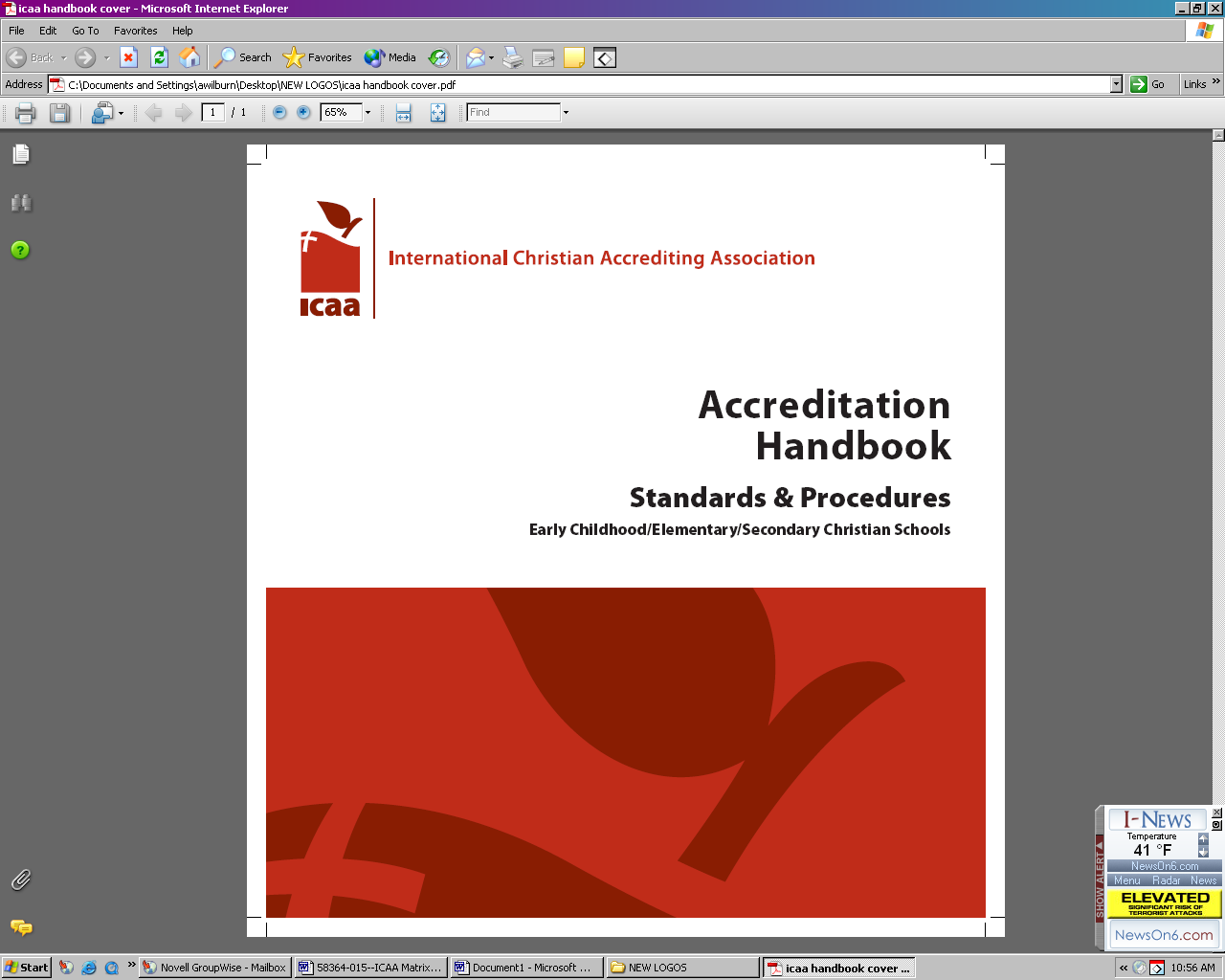 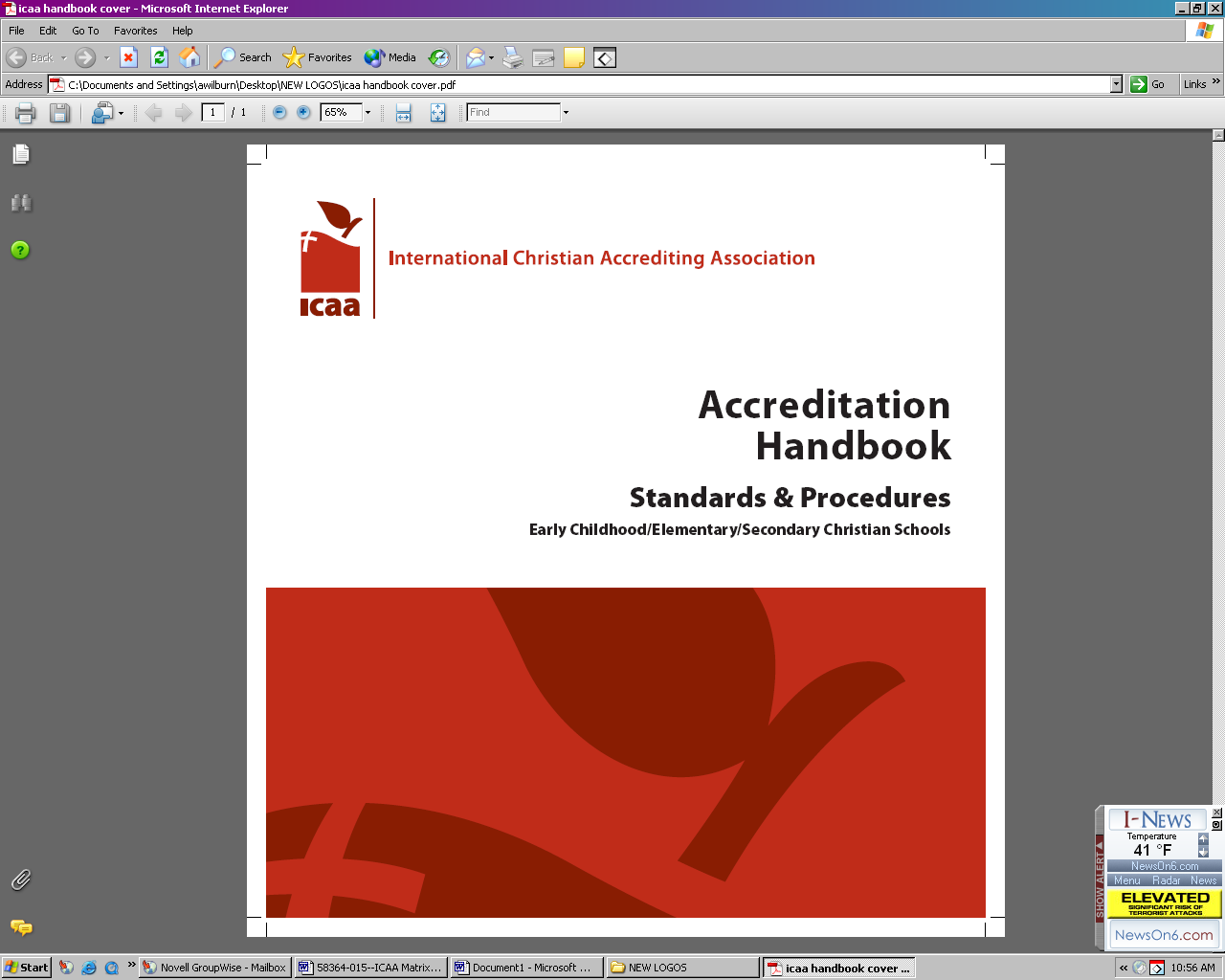 [Speaker Notes: ICAA Commission for Accreditation is the only body that can officially award the accreditation status to a school.

The Commission is composed of 12-15 Commissioners who are elected by the ICAA Delegate Assembly of accredited schools.  Except for 2 Commissioners who are elected as Public Members at-Large, all other  Commissioners are elected from ICAA accredited schools.]
Accreditation Status Determination
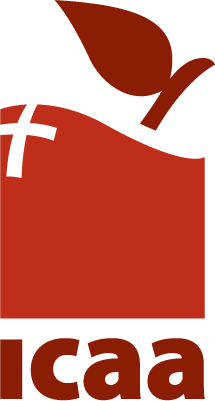 The ICAA accreditation term is for 5 years.

If, during the term, the school is awarded “Accredited on Advisement”; “Accredited Warned”; or “Accredited on Probation”, must report its progress on the identified deficiency(ies) each year on its ICAA Annual Report.
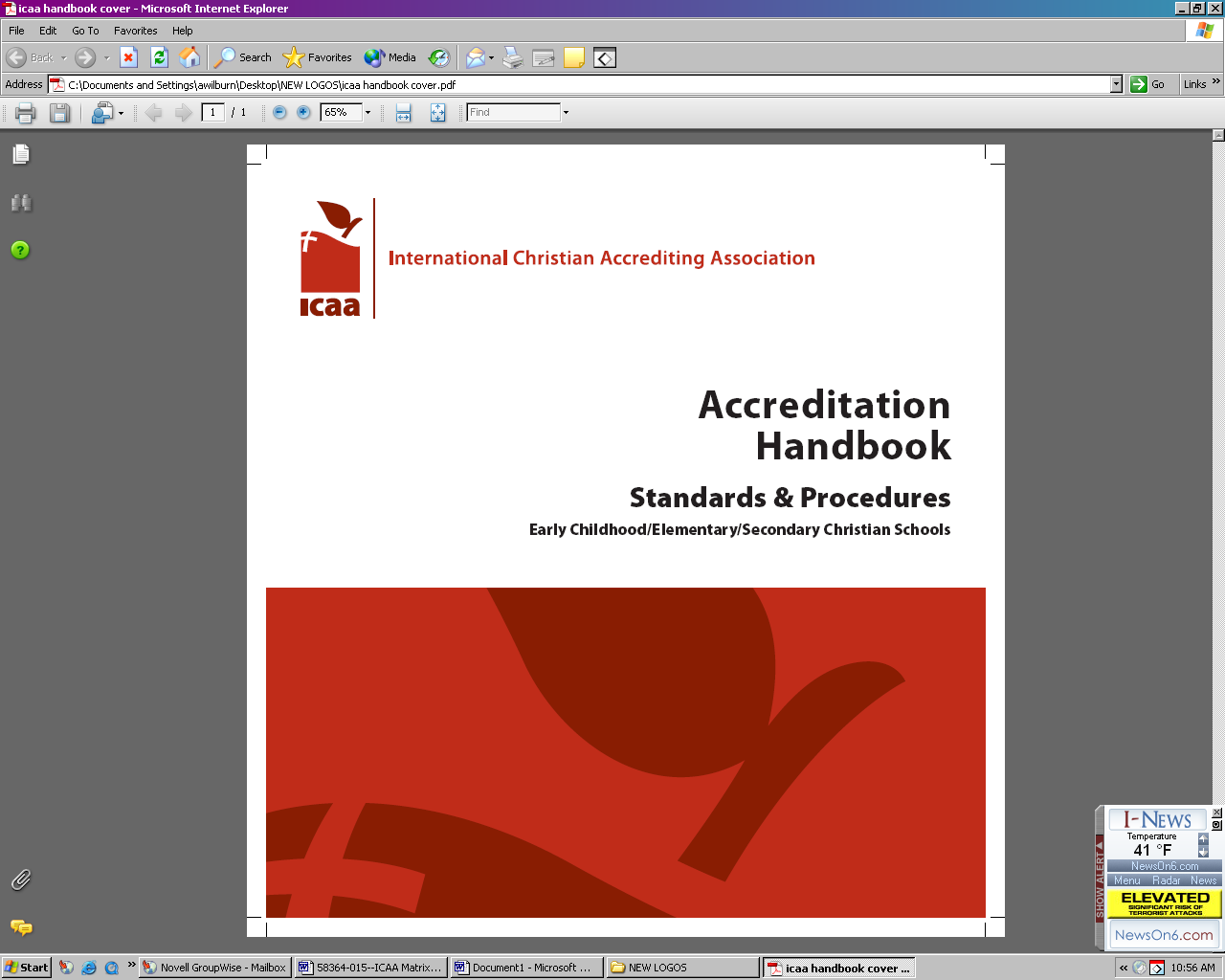 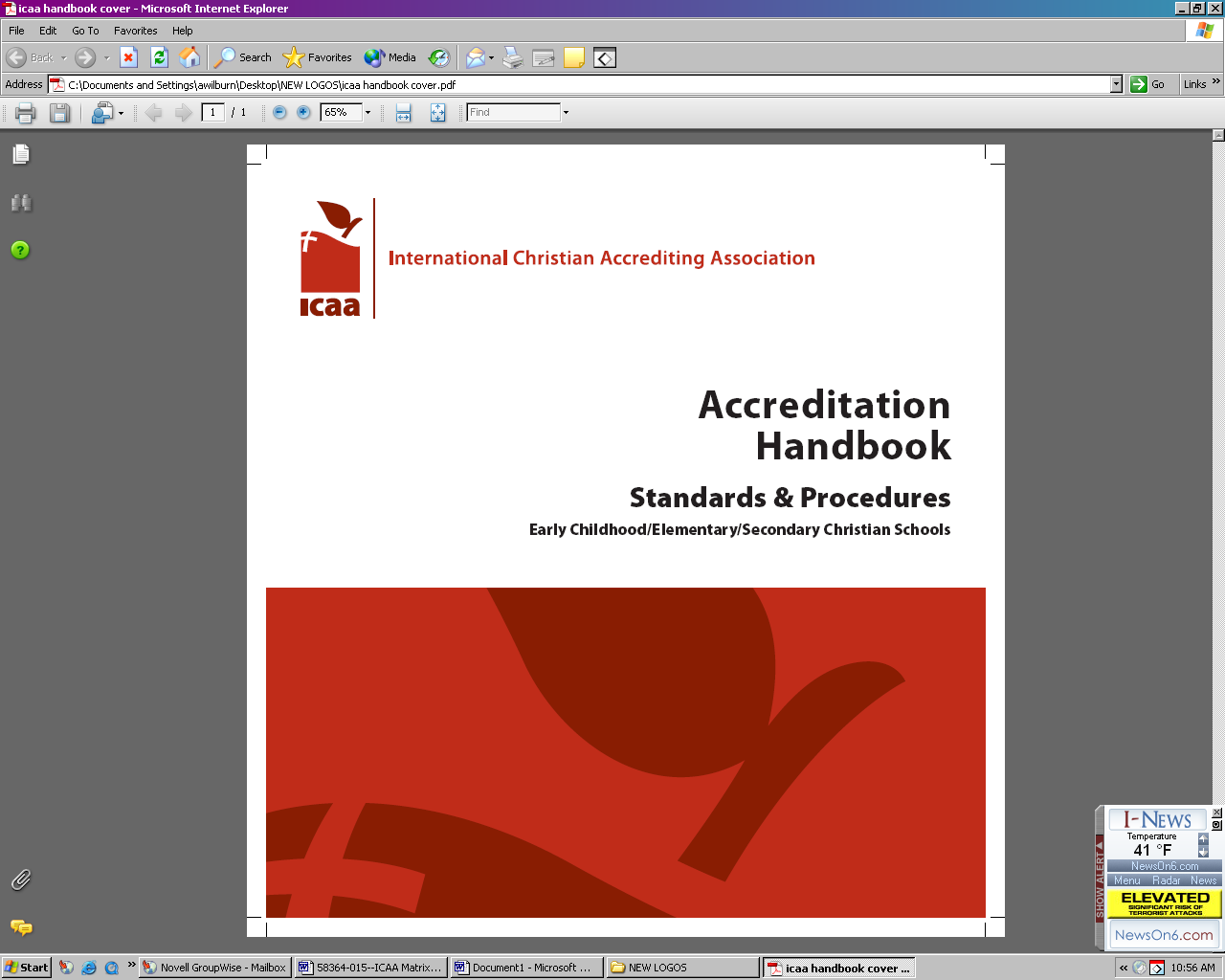 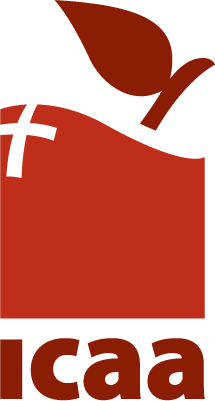 Accreditation Status Determination
If the progress is deemed sufficient, the school may be moved up a level (e.g. “Probation” to “Warned”) or the sub-designation may be removed altogether. 
If the progress is deemed insufficient, the school may be moved down a level (e.g. “on Advisement” to “Warned”).
If a school is ”Accredited on Probation” and the progress is deemed insufficient,  the school may be dropped from accreditation.
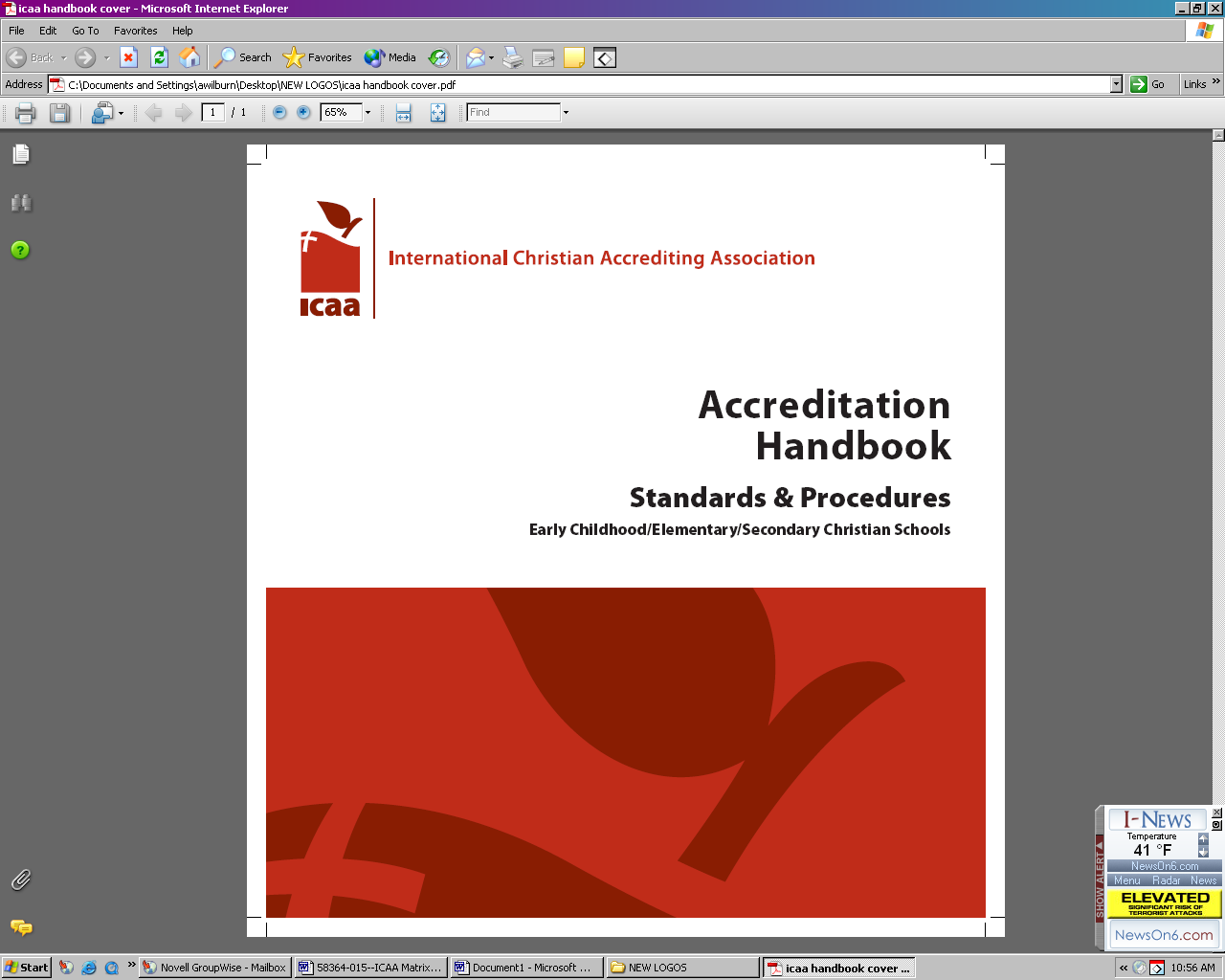 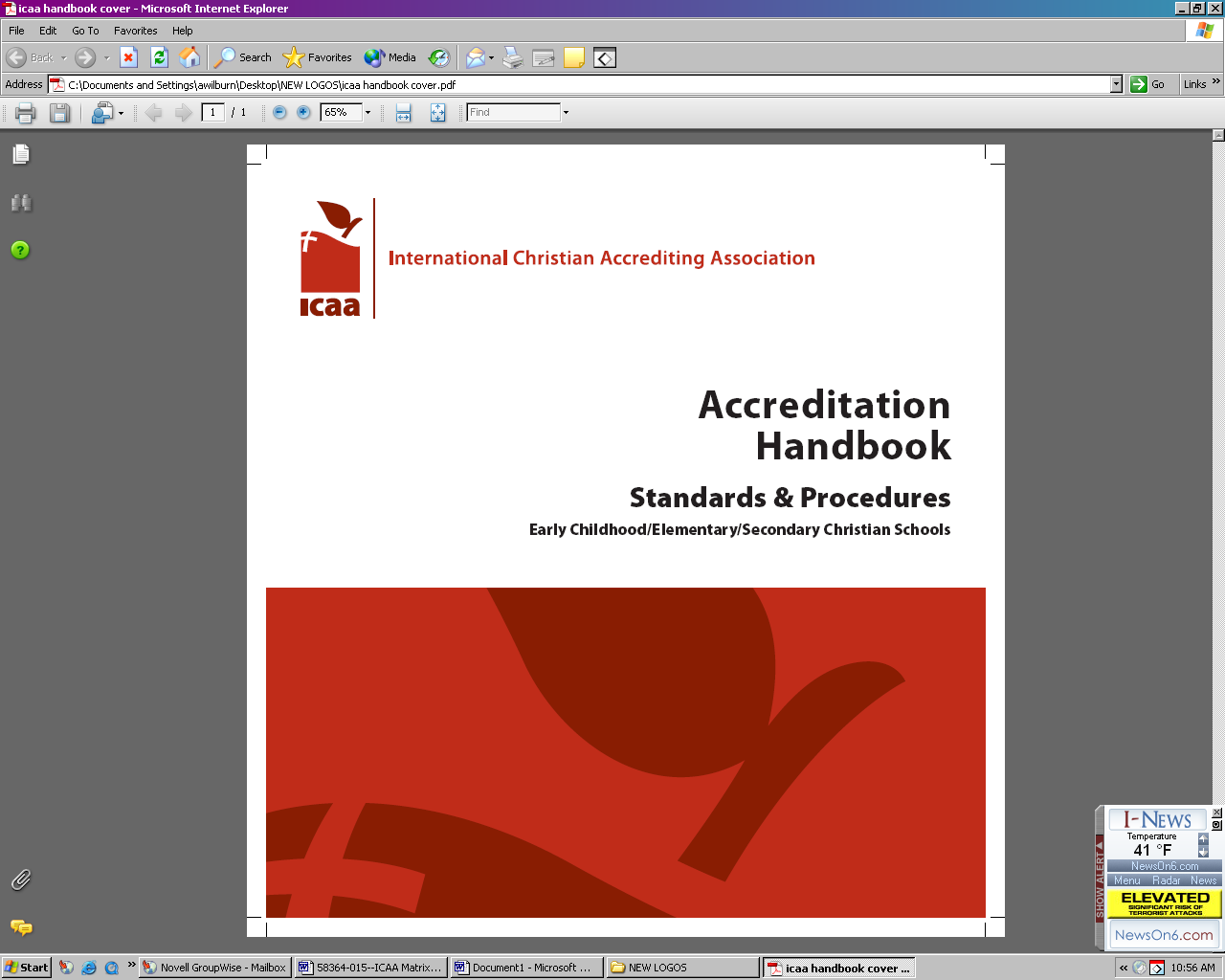